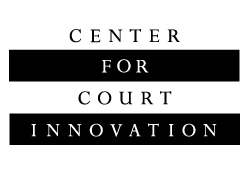 RSAT and Drug Courts:Working Together
Dennis Reilly				
Deputy Director, Treatment Court Programs
Center for Court Innovation
Justice reform through:
Center for Court Innovation
2
Demonstration Projects
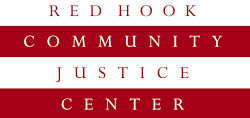 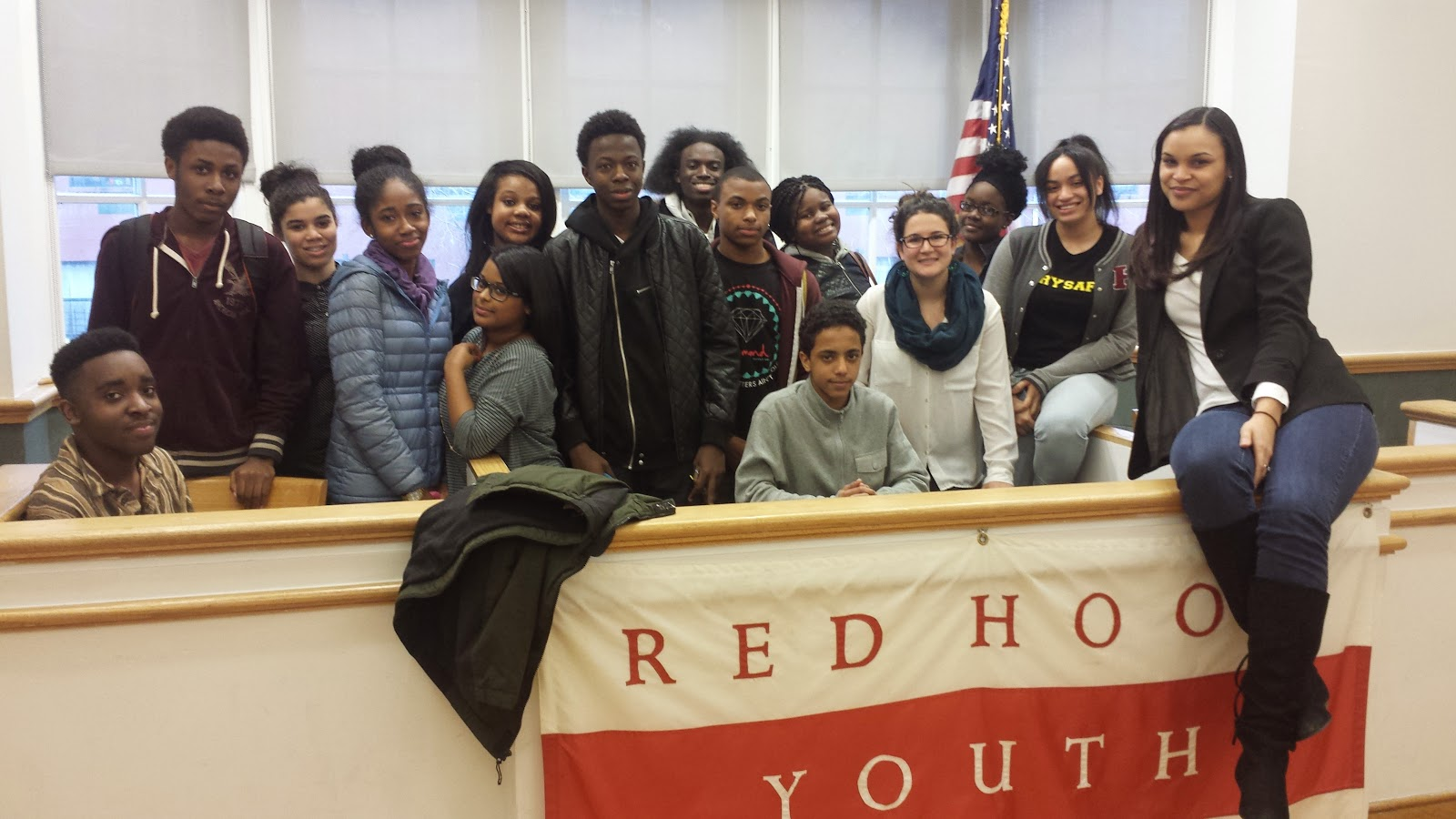 Center for Court Innovation
3
Original Research
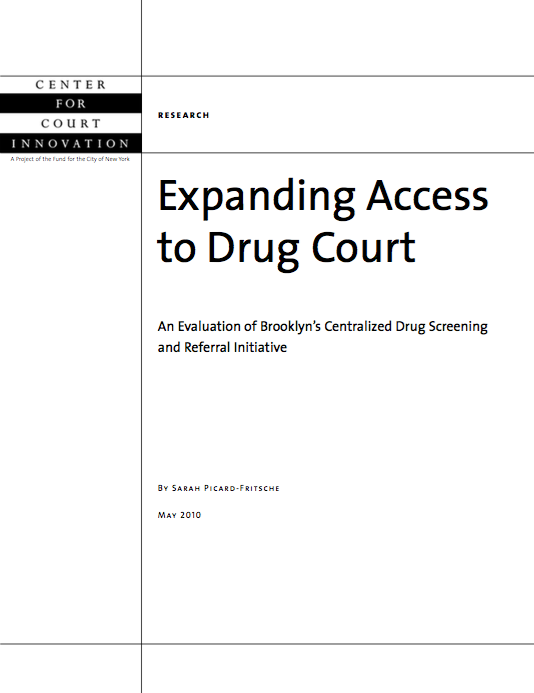 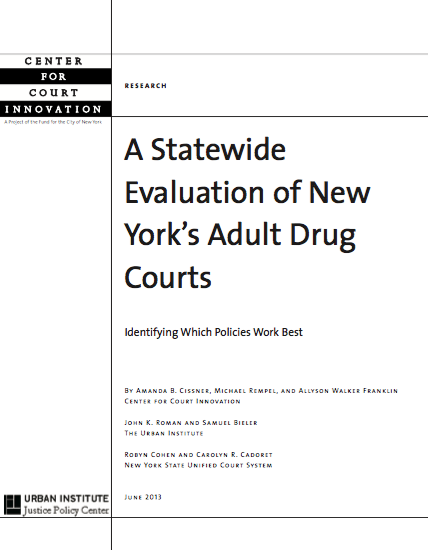 Center for Court Innovation
4
Expert Assistance
Center for Court Innovation
5
Center for Court InnovationDrug Court Programs
Center for Court Innovation
6
Drug Court Training and Technical Assistance Collaborative
Center for Court Innovation
7
What is a Drug Court?
Center for Court Innovation
8
[Speaker Notes: There are approximately 300 drug courts in the United States]
What is a Drug Court?
Center for Court Innovation
9
[Speaker Notes: There are approximately 300 drug courts in the United States]
Institutionalization of Drug Courts
~20 states have a position dedicated to the oversight of drug courts and ~14 more have an administrator for problem solving courts
Well-established infrastructure for RSAT collaboration
Center for Court Innovation
10
Drug Court Funding
Most drug courts are funded by their state court systems
BJA provides grants for implementation, local court enhancement, and statewide enhancement
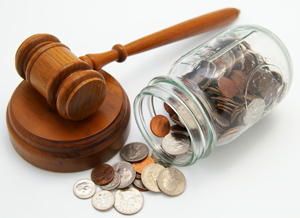 Center for Court Innovation
11
Drug Courts & RSAT
Center for Court Innovation
12
Potential areas for collaboration
Center for Court Innovation
13
Split sentencing
Center for Court Innovation
14
Incarceration of Drug Court Participants
Center for Court Innovation
15
Incarceration of Drug Court Participants
Partnership between drug courts and RSAT programs can help ensure that these participants are receiving substance use treatment while incarcerated 
Better access to Medication Assisted Treatment
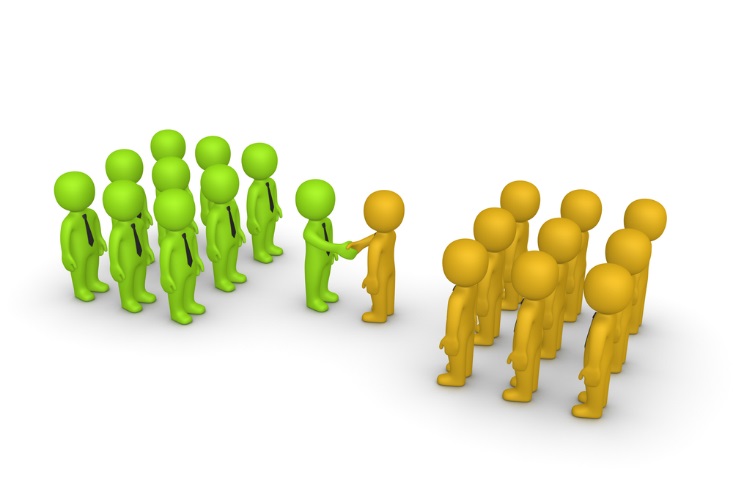 Center for Court Innovation
16
Medication Assisted Treatment
Drug courts have been slow to embrace MAT
New federal funding guidelines deny funding to drug courts that prohibit MAT
RSATs are well versed in MAT 
Fertile ground for cross training
RSAT aftercare programs might be a suitable placement for drug court participants who are receiving MAT
Center for Court Innovation
17
[Speaker Notes: Drug courts have historically been weak in MAT because of the prevailing philosophy that drug court participants must abstain from anything that would show up as +ve on a drug screenRSATs are well versed in MAT, fertile ground for cross training]
Discussion
How can partnering with drug courts benefit RSAT programs?
Center for Court Innovation
18
[Speaker Notes: Drug courts have historically been weak in MAT because of the prevailing philosophy that drug court participants must abstain from anything that would show up as +ve on a drug screenRSATs are well versed in MAT, fertile ground for cross training]
Thank you! Next steps? Questions?
Dennis Reilly
Deputy Director, Treatment Court Programs
dreilly@nycourts.gov
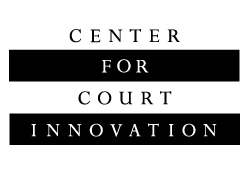 Center for Court Innovation
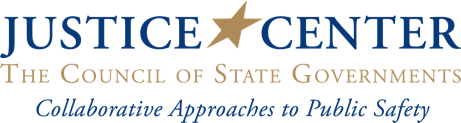 Mobilizing Federal Resources, Collaborating with Other BJA Grantees
RSAT Webinar
January 20, 2016
Learning Objectives
The Second Chance Act 
The Justice and Mental Health Collaboration Program 
Private Foundation Funding
National non-profit, non-partisan membership association of state government officials

Engages members of all three branches of state government 

Justice Center provides practical, nonpartisan advice informed by the best available evidence
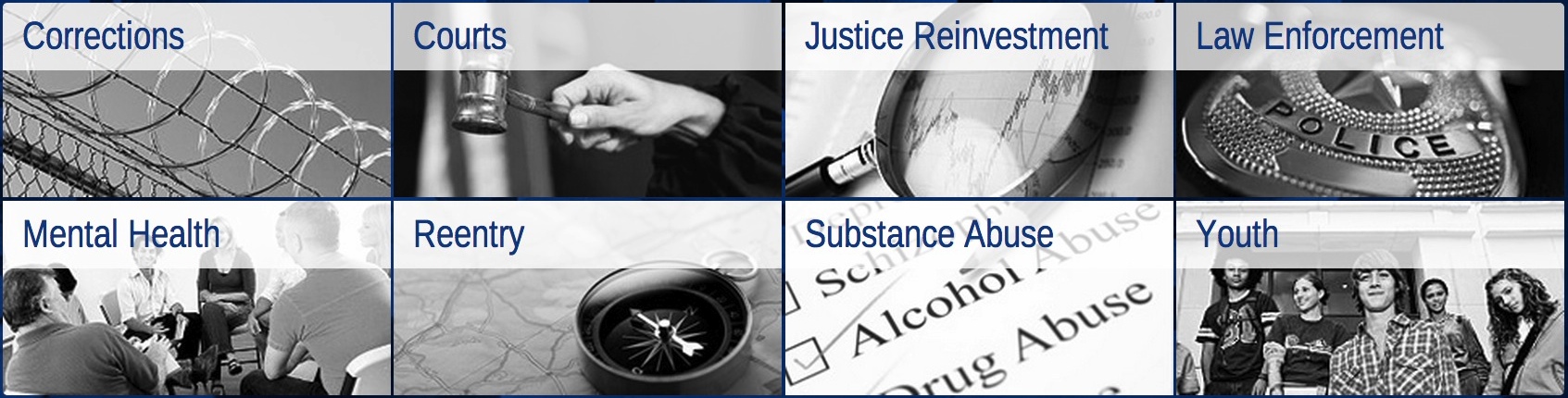 Staff provides practical, nonpartisan advice and evidence-based, consensus-driven strategies to increase public safety and strengthen communities.
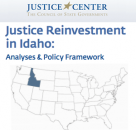 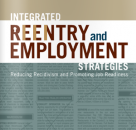 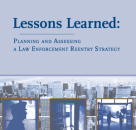 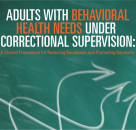 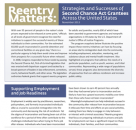 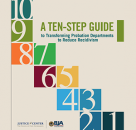 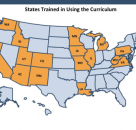 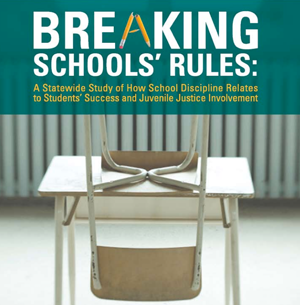 [Speaker Notes: You can learn more about our work and publications by visiting www.csgjusticecenter.org.]
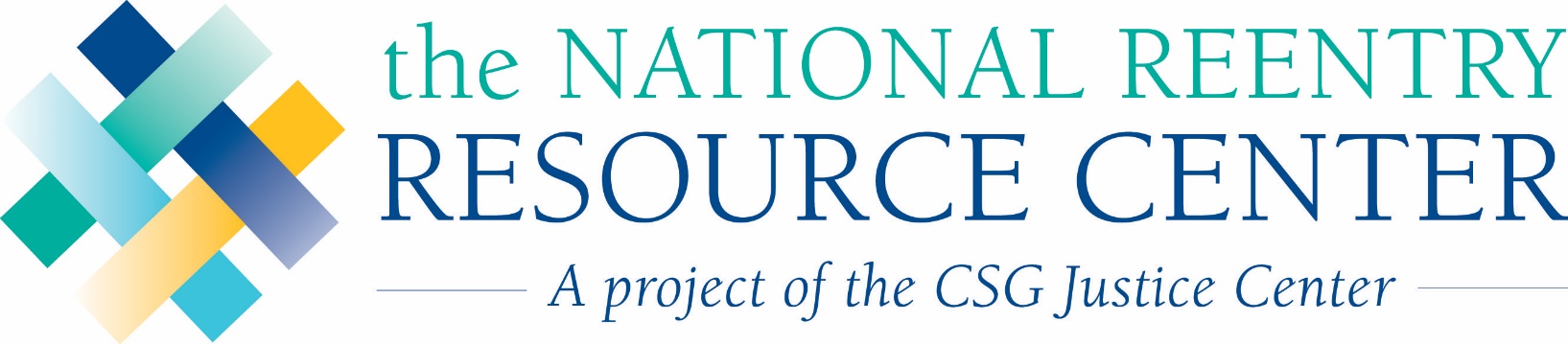 Authorized by the passage of the Second Chance Act in April 2008
Launched by the Council of State Governments in October 2009
Administered in partnership with the Bureau of Justice Assistance, U.S. Department of Justice
The NRRC has provided technical assistance to over 600 juvenile and adult reentry grantees since inception
[Speaker Notes: The National Reentry Resource Center is the technical assistance provider for all Second Chance Act grantees, and has been since the passage of the Second Chance Act in April 2008. 

In partnership with the US Dept. of Justice’s Bureau of Justice Assistance, CSG Justice Center launched the NRRC and since 2009, has provided technical assistance to over 600 juvenile and adult reentry grantees.]
What does the Second Chance Act fund?
25
The Second Chance Act Grantees
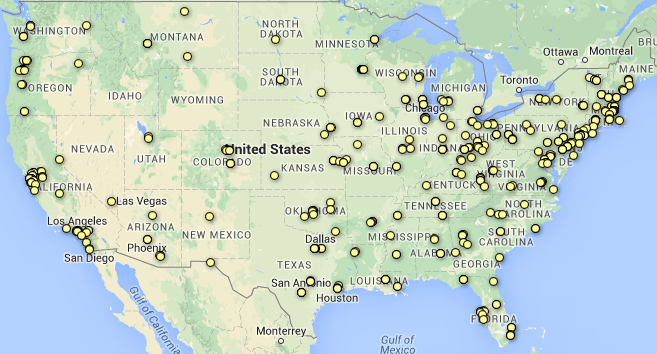 The National Reentry Resource Center
The NRRC is a project of the CSG Justice Center and is supported by the Bureau of Justice Assistance
csgjusticecenter.org/nrrc 
Provide a one-stop, interactive source of current, user-friendly reentry information.

The NRRC provides individualized, intensive, and targeted technical assistance, training, and distance learning to support SCA grantees.
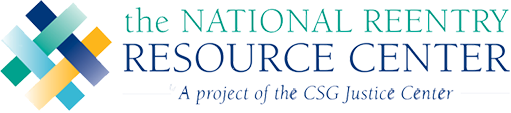 Please register for the monthly NRRC newsletter at: 

csgjusticecenter.org/subscribe/   
 
 Please share this link with others in your networks that are interested in reentry!
Council of State Governments Justice Center
[Speaker Notes: Identify, document, and promote evidence-based practices.
Advance the reentry field through training, distance learning, and knowledge development. 
Deliver individualized, targeted technical assistance to the Second Chance Act grantees.]
SCA Grant Programs
Demonstration Grants
Mentoring Grants
Co-occurring Substance Use and Mental Disorders Treatment Grants
Technology Career Training Grants
State Recidivism Reduction Grants
Smart Probation Grants
[Speaker Notes: Demonstration grants provide funding to state and local government agencies and federally recognized Indian tribes to plan and implement comprehensive strategies that address the challenges faced by adults and youth returning to their communities after incarceration. Click here to learn more about the demonstration grant program.

Mentoring grants support nonprofit organizations and federally recognized Indian tribes that provide mentoring, case management, and other transitional services. Click here to learn more about the mentoring grant program.

Co-occurring treatment grants provide funding to state and local government agencies and federally recognized Indian tribes to implement or expand integrated treatment programs for individuals with co-occurring substance abuse and mental health disorders. Click here to learn more about the co-occurring treatment grant program.

Family-based substance abuse treatment grants support state and local government agencies and federally recognized Indian tribes in establishing or enhancing family-based residential substance abuse treatment programs in correctional facilities that include recovery and family supportive services. Click here to learn more about the family-based substance abuse treatment grant program.

Reentry court grants help state and local government agencies and federally recognized Indian tribes establish state, local, and tribal reentry courts that monitor offenders and provide them with the treatment services necessary to establish a self-sustaining and law-abiding life. Click here to learn more about the reentry court grant program.

Technology career training grants help state and local government agencies and federally recognized Indian tribes to establish programs to train individuals in prisons, jails, or juvenile residential facilities for technology-based jobs and careers during the three-year period before their release. Click here to learn more about the technology career training grant program.

Recidivism reduction grants provide funding to state departments of correction to achieve reductions in recidivism rates through planning, capacity-building, and implementation of effective and evidence-based interventions. Click here to learn more about the recidivism reduction grant program.

Smart Probation grants provide funding to state and local government agencies and federally recognized Indian tribes to implement evidence-based supervision strategies to improve outcomes for probationers. Click here to learn more about the smart probation grant program.]
BJA FY 2015 Second Chance Act Reentry Program for Adults with Co-Occurring Substance Abuse and Mental Health Disorders
[Speaker Notes: Working with RSAT program: 
Essex County
Rockdale County]
Purpose of Section 201
The purpose of Section 201 of the Second Chance Act is to: 
develop and implement comprehensive and collaborative strategies to increase public safety and reduce recidivism among reentering adults. 
improve the provision of drug treatment to adults in secure confinement facilities. 
reduce long-term substance abusers’ use of alcohol and other drugs while they are in a secure confinement facility and through the completion of parole or court supervision.
Planning Phase
Integrated Care Model
Strategic plan for the implementation of the Affordable Care Act into program design
Continuum of Care model, examining the applicant’s current provision of screening and assessment, pre-release treatment services and post-release programming 
Improve and Enhance use of screening and assessment 
Strategic planning to ensure long-term systems change and sustainability for maximum program efficacy.
[Speaker Notes: Enhancing intrinsic motivation: MI or CBT]
Implementation Phase
Use an Actuarial-Based Assessment Instruments for Treatment and Reentry Planning
Target Higher-Risk Offenders 
Establish Baseline Recidivism Rate and Collect and Report Recidivism Indicator Data 
Enhance Intrinsic Motivation 
Target Criminogenic Needs that Affect Recidivism 
Determine Dosage and Intensity of Services 
Provide Evidence-Based Substance Abuse and Mental Health Treatment Services
[Speaker Notes: Integrated care is a concept bringing together inputs, delivery, management and organization of services related to diagnosis, treatment, care, rehabilitation and health promotion, where integration is a means to improve services in relation to access, quality, user satisfaction and efficiency. In the context of reentry, integrated care models unite and align evidence-based treatment approaches to provide seamless and coordinated pre-release and post-release services that address both criminogenic risk and needs, health needs and general reentry needs.]
Program Design Elements
When Possible, Provide Pharmacological Drug Treatment Services 
Use Cognitive-Behavioral Interventions 
Implement Transition Planning Procedures 
Support a Comprehensive Range of Recovery Support Services 
Provide Sustained Aftercare, Case Planning/Management in the Community 
Provide Community Supervision Services which Follow Evidence-Based Practices 
If Possible, Provide Integrated Care
Mentally Ill Offender Treatment and Crime Reduction Act
Public Law 108-414 signed into law in 2004 with bipartisan support
Authorized Justice and Mental Health Collaboration Program: $50 million for criminal justice-mental health initiatives
Reauthorized for five years in 2008 (Public Law 108-416)
Comprehensive Justice and Mental Health Act (introduced April 2015) would reauthorize MIOTCRA and add provisions
[Speaker Notes: Through JMHCP, BJA has awarded $57 million in grants to more than 300 recipients in 49 states and territories. Picture is of Houston PD visit to Arizona to provide CIT training—Houston PD is a JMHCP learning site.]
What does the JMHCP fund?
35
The JMHCP Grantees
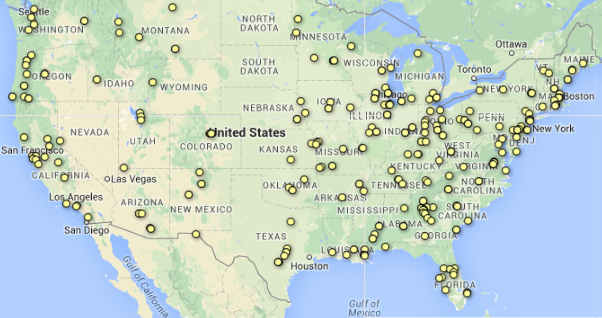 JMHCP Categories
Category 1: Collaborative County Approaches to Reducing the Prevalence of Individuals with Mental Disorders in Jail 
Category 2: Planning and Implementation 
Category 3: Expansion
[Speaker Notes: CATEGORY 1: COLLABORATIVE COUNTY APPROACHES TO REDUCING THE PREVALENCE OF INDIVIDUALS WITH MENTAL DISORDERS IN JAIL. Grant amount: Up to $150,000. Project period: 24 months. 
CATEGORY 2: PLANNING AND IMPLEMENTATION. Grant amount: Up to $250,000. Project period: 36 months. 

CATEGORY 3: EXPANSION. Grant amount: Up to $200,000. Project period: 24 months.]
Category 2: Planning Phase
Understanding the flow of individuals into the grant-funded program from various referral sources to ensure the appropriate population is being served target program enrollment numbers are met. 
Building capacity for implementation through activities such as securing operational space for program staff and clients, establishing Memoranda of Understanding or Letters of Agreement that outline how information will be shared between program partners, or training program staff on the use of screening tools, program eligibility, and referral procedures.
Implementation Phase and Expansion (Category 2 and 3)
Law Enforcement Responses (a Priority Consideration)
Training for criminal justice, mental health and substance use treatment personnel
Enhance Access to Community-Based Healthcare Services and Coverage
Community Supervision Strategies
Diversion and Alternative Sentencing
Case Management and Direct Services
[Speaker Notes: b. Cross-system training programs for corrections-based staff, courts personnel, community supervision personnel, and community-based mental health and substance use providers. 
Training areas may include behavioral health and criminogenic risk and needs, case management, trauma-informed care, crisis- responses, integrated treatment and supervision strategies, and improving access to 
treatment and supportive services.]
Priorities and Service Considerations
Priority Considerations 
Law Enforcement Response Programs
Program Evaluation
Provision of Services for Justice System-Involved Females
Service Provision Considerations 
Trauma-Informed Care (TIC) 
Co-occurring Disorders (MH/SUD)
Target Population
Grant funds must be used to support a target population that includes adults and/or juveniles who: 
Have been diagnosed as having a mental illness or co-occurring mental health and substance abuse disorders; and 
Have faced, are facing, or could face criminal charges for a misdemeanor or felony that is a nonviolent offense.
[Speaker Notes: Per MIOTCRA, a nonviolent offense is an offense that does not have as an element the use, attempted use, or threatened use of physical force against the person or property of another or is not a felony that by its nature involves a substantial risk that physical force against the person or property of another may be used in the course of committing the offense. 
An individual’s past criminal history has no effect on present eligibility for JMHCP programs.]
The Secrets of Sustainability
Staying attuned to shifting trends and working on maintaining your program, as well as improving it
Involving your entire program/intervention team
Main objectives:
Clearly defining your program’s goals and mission
Involving key stakeholders and finding a champion
Building cross-agency collaborations
Collecting “data” to make the case for sustaining the program over the long-term
Marketing your program
Identifying potential funding streams
[Speaker Notes: Stakeholder’s priorities will change over the life of your program. To effectively manage this, it is important (see above)

Ensuring that your program remains both sustained and worthy of being sustained requires the careful attention of all of the mental health court team members and members of the program’s advisory group. 


The programs we see that are successful have multiple sources of funding: blending state, federal and foundation funding, entitlements and discretionary funding from multiple sources

Relying on grants alone – federal particularly doesn’t assure long-lasting sustainability

Also, plan and collect data early, early, early. Revisit and revise the plan frequently, and ensure strong leadership (with both your internal and external stakeholders).]
Effective Leadership
Is leadership committed to long‐term involvement with the program?
Is there support from key stakeholders in the community and among relevant agencies and providers?
Is there a champion who can publicly advocate for the continuation of the program?
Source: Skowyra, K. R., Cocozza, J. J., & Shufelt, J. L. (2010).
[Speaker Notes: A strong leader and the involvement of key stakeholders help to the build broad support necessary for the continuation of programs.

Frequent champions of many of these programs are a local Judge or politician that recognizes the need in their community:

JMHCs – of 41 programs around the country for example, all of them were started or initiated by a Judge or Politician. No exceptions.]
Cross-Agency System Collaboration
Are the relevant treatment and justice agencies involved with collaborating on the program?
Are there formal interagency agreements in place that can be used as building blocks for maintaining the program?
Are collaborators adequately involved in program design, implementation, and evaluation?
Are there opportunities to integrate the program into other key program areas already in place in other agencies?
Source: Skowyra, K. R., Cocozza, J. J., & Shufelt, J. L. (2010).
[Speaker Notes: Given the fact that the systems targets and serves individuals in contact with the justice system, a broad base of support is necessary.

Department of mental health, community corrections: probation and parole, discharge planners from facilities, intake departments in facilities
Do you have MOUs w/ them
Have you invited them to the table to actual meetings
Can you utilize community corrections for example to help w/ supervision and case management? Can officers maybe switch case loads to have a specialized MH case load]
Availability of Funding
Has there been an analysis of the funding needed to maintain the program?
Have potential funding sources been identified and researched?
Are there available funding streams that can help to sustain the program in the future?
Has a plan been developed to lay out funding strategies and evaluate options?
Source: Skowyra, K. R., Cocozza, J. J., & Shufelt, J. L. (2010).
[Speaker Notes: An important factor in sustaining a program is the availability of funds.]
Sustainability Funding
Federal funding, including grants through the U.S. Department of Justice (Bureau of Justice Assistance) and the U.S. Department of Health and Human Services (Substance Abuse and Mental Health Services Administration)
State funding, including through block grants received
State or county funding through money saved from other policy changes (e.g., “justice reinvestment”)
County funding
Private foundations
Goods and services donated by local non-profits, civic associations, religious groups, and businesses
Program fees by participants
Braided funding
Improve benefit access (eg. Medicaid suspension, SOAR)
[Speaker Notes: SAMHSA – discretionary grants that fund treatment courts. Funding priority right now - 

Keep in mind that many participants may have difficulty obtaining employment, or, may be too disabled to to work, or, may have significant other financial obligations, like child care. Because we are dealing with a mentally ill population, who are often on medications, those are very expensive. 

Block Grants: 2 through SAMHSA – 1 for MH Services and 1 for addictions services. Funds can be comingled, but addictions cant be spent of MH, and vice versa, but can commingled. State Agency for addictions / MH services are available. Addiction Services (2 billion for addictions; for MH, a fraction – because Medicaid fills in those pieces).]
Overall
These supplemental funding strategies do five things:
Provide funds for sustainability	
Provide bridging services between institution and community until Medicaid and other benefits can be obtained
Broaden the target population expanding diagnostic or functional categories served
Supplement existing community services where there are capacity issues
Pay for services not available from Medicaid or other health insurers (e.g., transportation, gap funding for medication)
Agencies and Grant Programs
Government Sources
Grants.Gov: http://grants.gov/applicants/find_grant_opportunities.jsp
Department of Justice Open Solicitations: http://www.ojp.usdoj.gov/funding/solicitations.htm
Justice and Mental Health Collaboration Program (JMHCP)
Second Chance Act (SCA)
Private Foundations
Robert Wood Johnson Foundation
The Jacob & Valerie Langeloth Foundation 
Open Society Foundations
The John D. and Catherine T. MacArthur Foundation
Regional (State / County) Foundation Examples
Tow Foundation – Connecticut
Cincinnati Health Foundation – Ohio 
Hogg Foundation for Mental Health – Texas
The Foundation Center
48
[Speaker Notes: SCA – parents and families and on for co-occurring and SA / MH and looked at a broader view of diversionary programs to identify ppl. in jail, engage in jail and work on their reentry services. 

Foundation Center: 

Proposal writing courses offered all over the country; Foundation Directory, webinars, etc.]
The Patient Protection and Affordable Care Act of 2010 (ACA)
Note: 90% of jail admissions have no health care (Wang, 2008)
All individuals at or below 133% of federal poverty level ($14,400) eligible for Medicaid regardless of disability status.
Legal Action Center Resources:
State Profiles of Health Care Information for the Criminal Justice System
Restoring Medicaid Upon Release from Prison
Sarah Wurzburg Grantee Technical Assistance Manager, 
Behavioral Health
Council of State Governments (CSG) 
Justice Center
swurzburg@csg.org
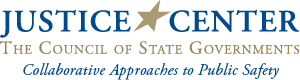 Thank You
Join our distribution list to receive CSG Justice Center project updates!
www.csgjusticecenter.org/subscribe
 www.nationalreentryresourcecenter.org
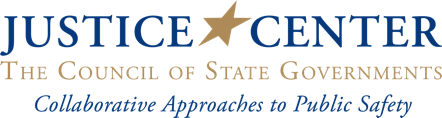 The presentation was developed by members of the Council of State Governments Justice Center staff. The statements made reflect the views of the authors, and should not be considered the official position of the Justice Center, the members of the Council of State Governments, or the funding agency supporting the work. Citations available for statistics presented in preceding slides available on CSG Justice Center web site.
[Speaker Notes: Speaker contact information to be added]